ATC-B307-R
Hackers (Not) Halted: About issues that are (not) obvious to manage
Paula Januszkiewicz
MVP: Enterprise Security, MCT
CQURE: CEO, Penetration Tester | paula@cqure.pl 
IDesign: Security Architect | paula@idesign.net
Agenda
Idea of (NOT)
Online
1
2
3
4
Offline
Summary
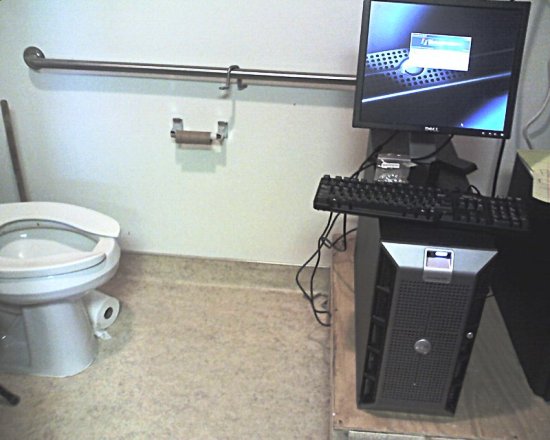 Session goal
Become more familiar hard to manage issues
Think through the points of entry
Major conclusion: Operating system is just a piece of code, number of possible targets is almost over
Know why situations can happen
Know the mitigation plan
They may be based on relationships with people
Agenda
Idea of (NOT)
Online
1
2
3
4
Offline
Summary
Offline access
Can be used to solve problems
Is a perfect starting point for the attack
Deserves to be in the security planning process
Is very often overlooked
… but it should be never treated as the problem solving method
While offline injection, even on the client machine can be dangerous
Demo: Offline Access
Service and remote control
Why this was possible?
Booting from USB / CD / DVD was allowed 
User took laptop home
Offline encryption was not implemented
HTTP monitoring was not in place (hard)
Antimalware signatures were not installed (so?!)
The mitigation plan:  BitLocker / TrueCrypt etc.
BitLocker
Available since Windows Vista
Keys are assigned to machine not to user
Fully invisible for the user
Protects from offline access
Managed using GPO + MBAM
But does not prevents all other online hacks
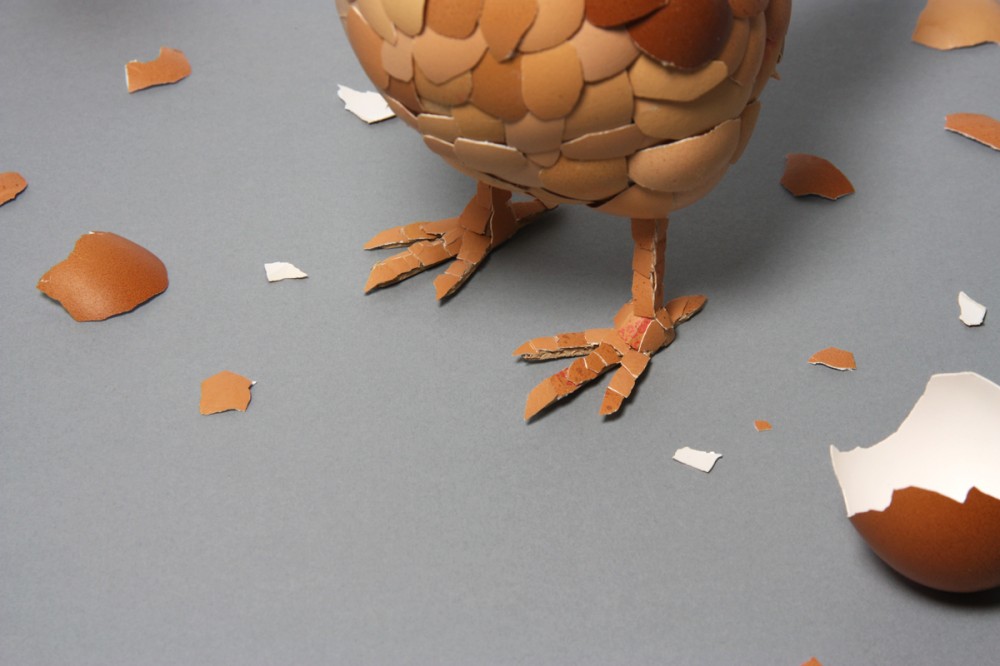 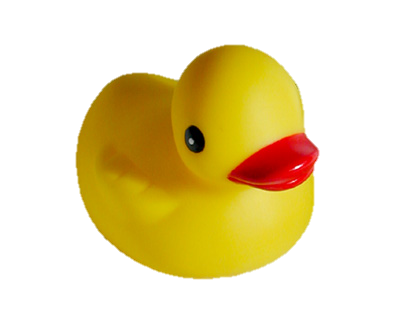 Demo: Rubber Quack Quack
Why this was possible?
User was a Domain User and Local Admin
USB management was weak
Attacker had physical access to the machine
Laptop owner trusted 3rd party pen drive
The mitigation plan:  Security Awareness + USB Management
Agenda
Idea of (NOT)
Online
1
2
3
4
Offline
Summary
Denial of Service: Kind of oldschool
Can happen because they are easy and effective
Target availability not confidentiality
They are hard to avoid
Unfortunately their popularity is rising, we need to take steps to prepare
But sometimes availability costs more
But there are several mitigation plans available
Demo: DoS Concepts
… and DoS mitigation
Why this was possible?
nec Hercules contra plures 

Website performance was not properly managed
There was defence implemented
For example: reverse proxy, load balancer
The mitigation plan:  Know the expensive queries for your app
Unpatched System and Applications
Terminal Servers, Domain Controllers
The most important servers unconsistently patched
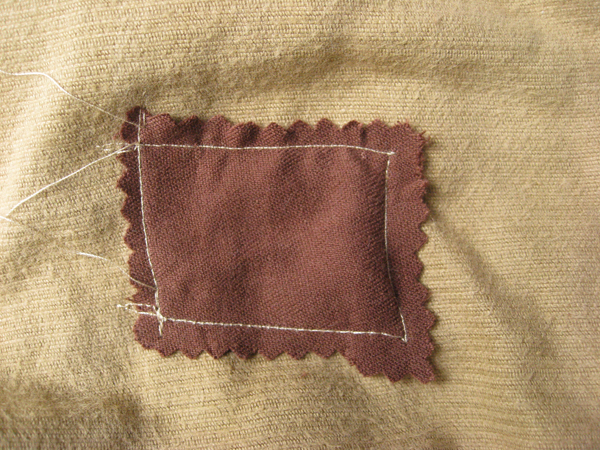 Exploits are immediately available
Metasploit etc. 
Reverse engineering of patches
Best known points of attack
Java, Adobe
Demo: Holly Grail
Holy Local System
Why this was possible?
Server was not patched
User is used to bed security practices 
Security hole was just a point of entry, rootkit works like shown by design
DKOM driver requires high privileges to install
The mitigation plan:  Manage the update process for all boxes
Unproperly Managed Access Control
Repositories are never over
FTP Servers, File Shares for the common good
The problem exists in people
Existing solutions are not efficient, comfortable
Digital signatures are ignored, we are used to that!
Portable Apps
Enterprise approved apps are not enugh
Warning: Portable Apps sometimes require high privileges
Demo: Infecting Repositories
To do if you are in the bad mood
Agenda
Idea of (NOT)
Online
1
2
3
4
Offline
Summary
Summary: Hackers (Not) Halted
Because people tend to take shortcuts
Because we prefer habits over good practices
Because hard problems are easy to ignore
Because acting is easier than planning
Trustworthy Computing Resources
Trustworthy Computing (TwC) is a long-term, collaborative effort to deliver more secure, private, and reliable computing experiences for everyone. 
Learn more at:
http://microsoft.com/twc
Cloud Security Readiness Tool
Pass the Hash Guidance
Data, Insights and Guidance (Security Intelligence Report, volume 14)
and more…
Resources
Learning
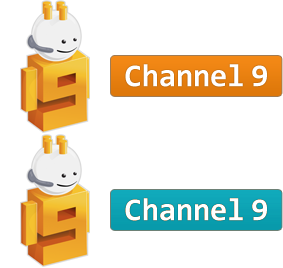 Sessions on Demand
Microsoft Certification & Training Resources
http://channel9.msdn.com/Events/TechEd
www.microsoft.com/learning
msdn
TechNet
Resources for IT Professionals
Resources for Developers
http://microsoft.com/technet
http://microsoft.com/msdn
Complete an evaluation on CommNet and enter to win!
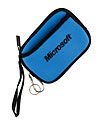 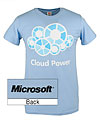 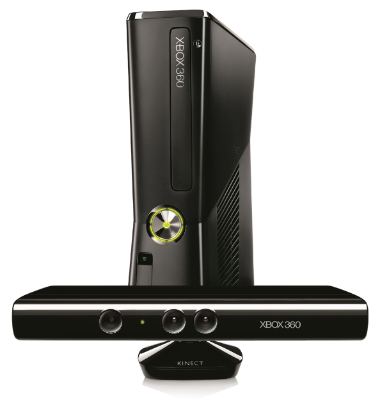 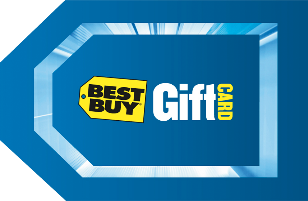 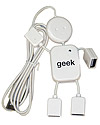 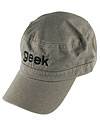 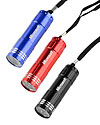 Required Slide 
*delete this box when your slide is finalized

Your MS Tag will be inserted here during the final scrub.
Evaluate this session
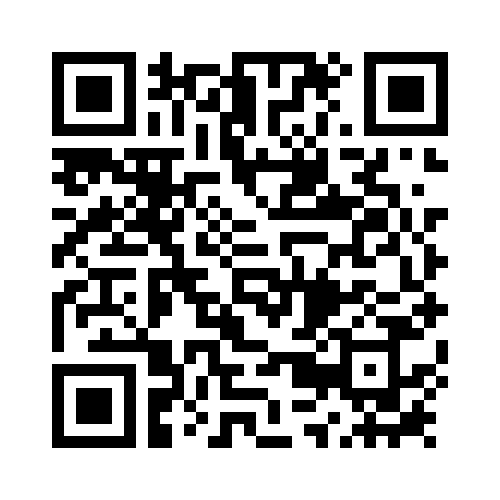 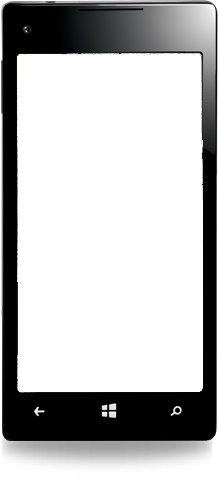 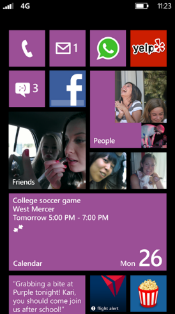 Scan this QR code to evaluate this session and be automatically entered in a drawing to win a prize
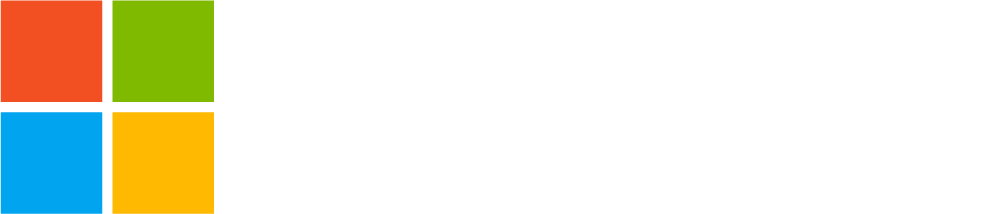 © 2013 Microsoft Corporation. All rights reserved. Microsoft, Windows and other product names are or may be registered trademarks and/or trademarks in the U.S. and/or other countries.
The information herein is for informational purposes only and represents the current view of Microsoft Corporation as of the date of this presentation.  Because Microsoft must respond to changing market conditions, it should not be interpreted to be a commitment on the part of Microsoft, and Microsoft cannot guarantee the accuracy of any information provided after the date of this presentation.  MICROSOFT MAKES NO WARRANTIES, EXPRESS, IMPLIED OR STATUTORY, AS TO THE INFORMATION IN THIS PRESENTATION.